Avances de Gestión
GORE ANCASH – SUBREGION PACIFICO
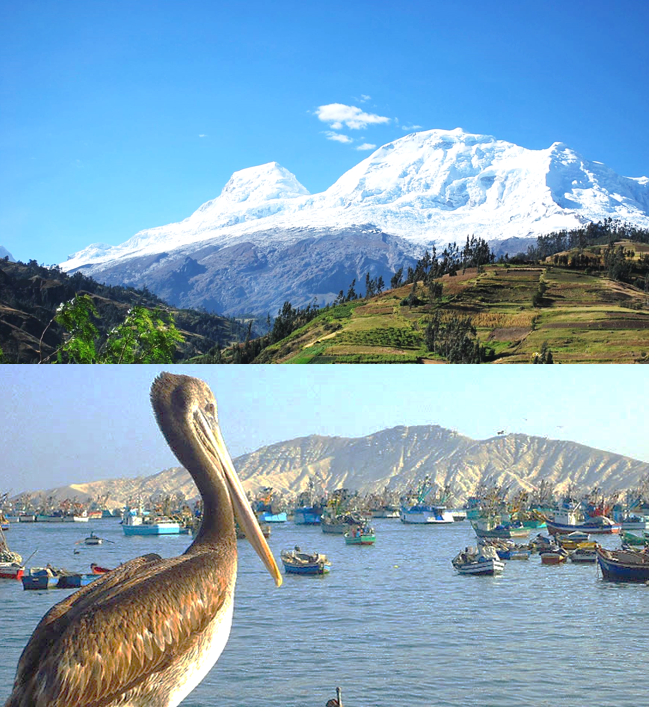 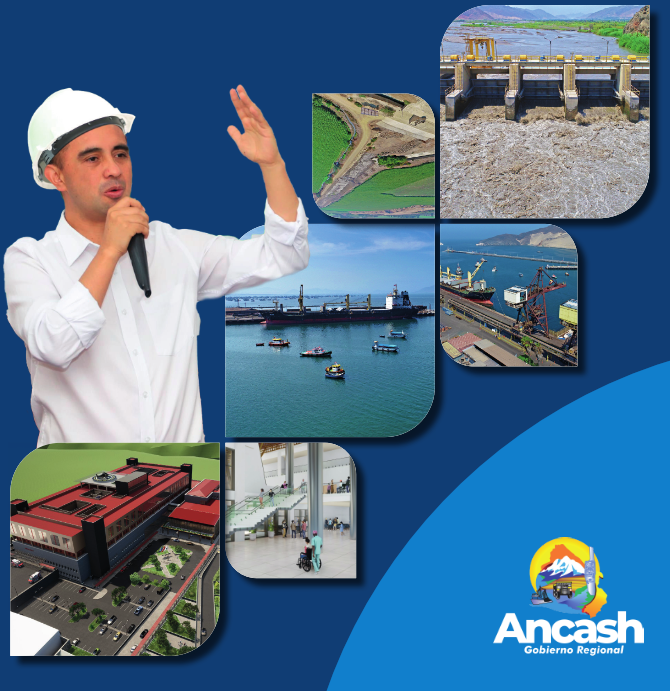 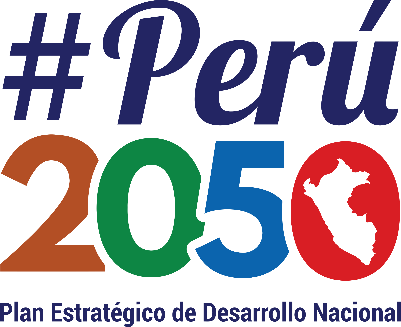 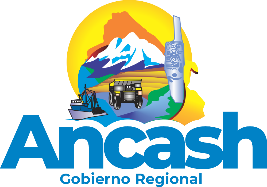 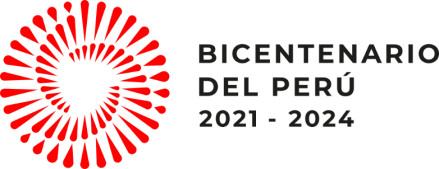 Koki Noriega Brito
GOBERNADOR REGIONAL DE ÁNCASH
SUBREGERENCIA DE INFRAESTRUCTURA Y GESTION AMBIENTAL  UNIDAD FUNCIONAL DE ESTUDIOS Y PROYECTOS
UNIDAD FUNCIONAL DE ESTUDIOS Y PROYECTOS
1. ACTIVIDADES Y LOGROS
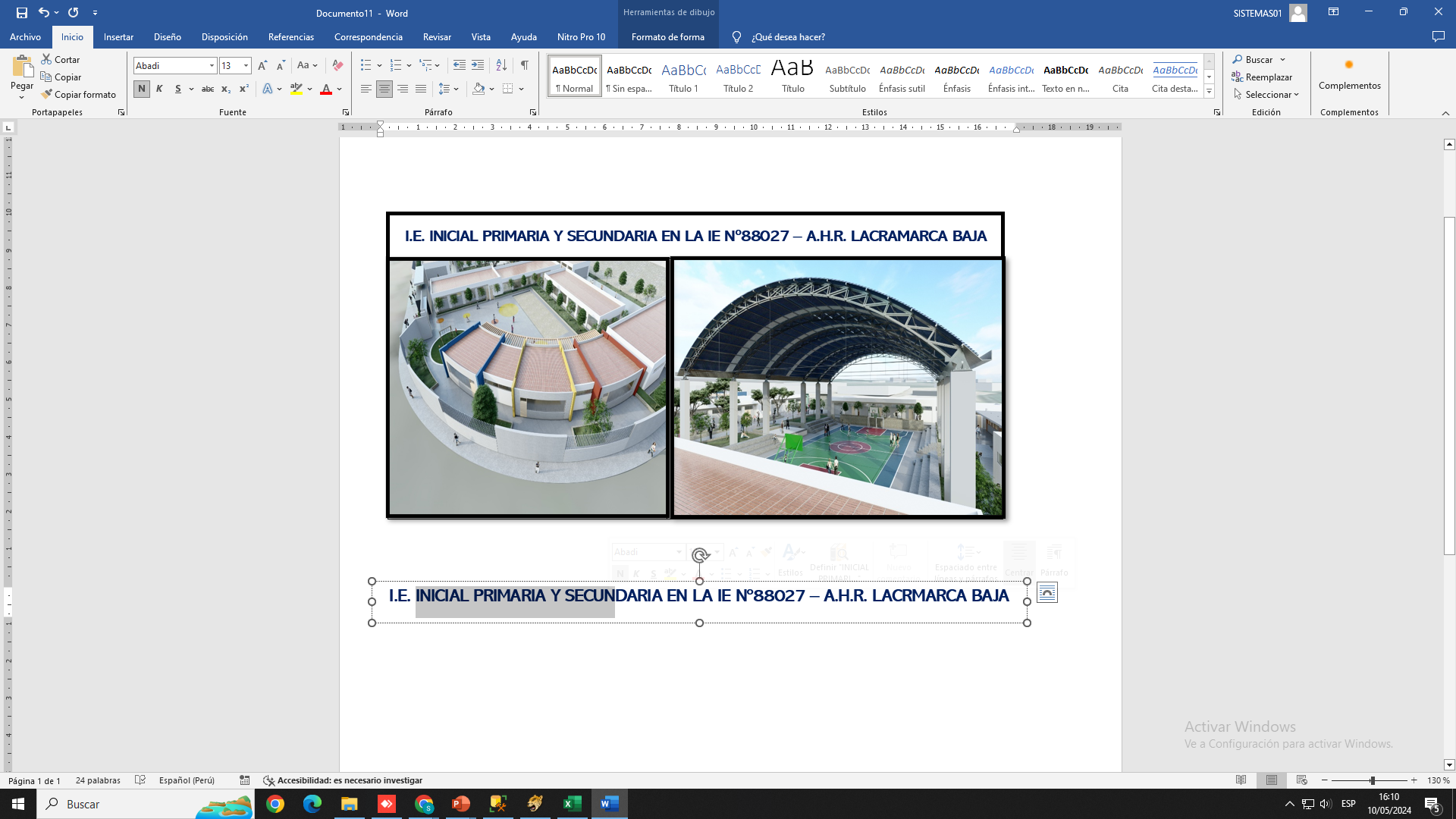 EXPEDIENTES TÉCNICOS APROBADOS:
SECTOR EDUCACIÓN
Se aprobaron 02 Expedientes técnicos estos proyectos abarcan una intervención de terreno aprox. de 15,738,53 m2, beneficiando directamente a más de 400 alumnos de los A.H.R. de la zona costa de Áncash.
INICIAL, PRIMARIA Y SECUNDARIA EN LA I.E. N° 88027 – A.H.R. LACRAMARCA BAJA (inversión S/. 15,768,803.11)
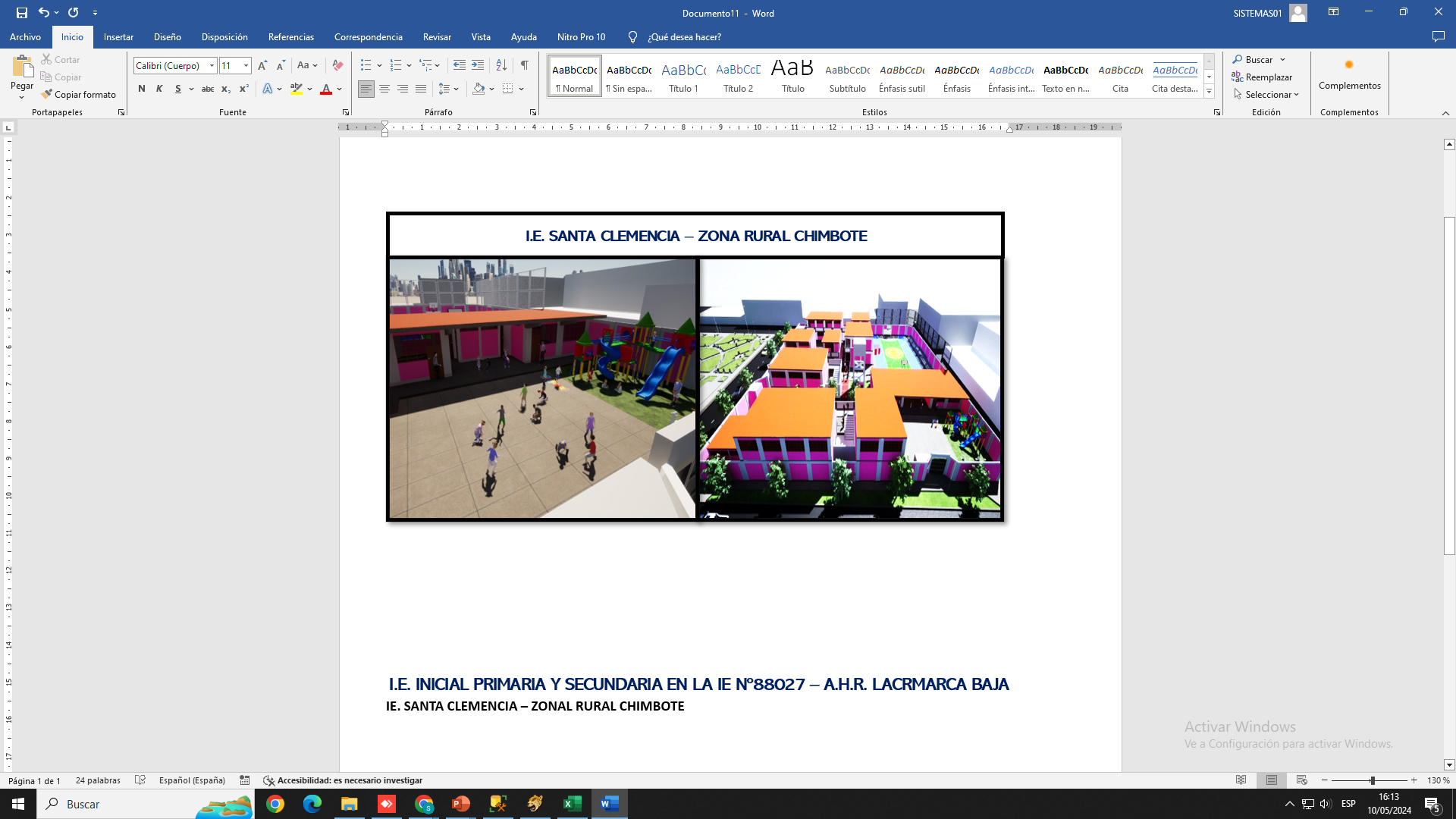 I.E. SANTA CLEMENCIA – ZONA RURAL CHIMBOTE (inversión S/.  8,722,395.48)
CON UNA INVERSIÓN TOTAL DE S/ 24,491,198.59 SOLES
INVERSIÓN
UNIDAD FUNCIONAL DE ESTUDIOS Y PROYECTOS
1. ACTIVIDADES Y LOGROS
EXPEDIENTES TÉCNICOS APROBADOS:
16.644. KM DE CANAL DE CONCRETO
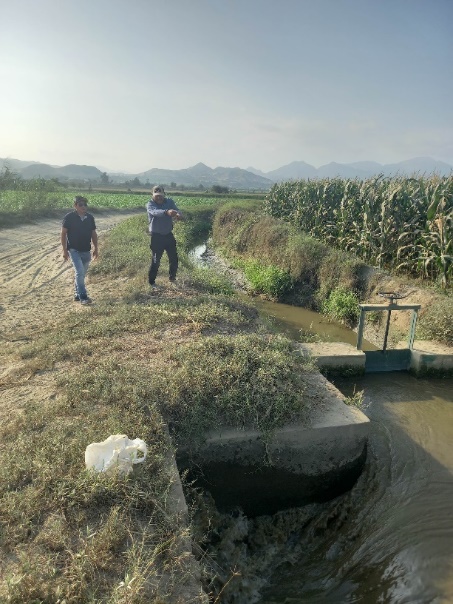 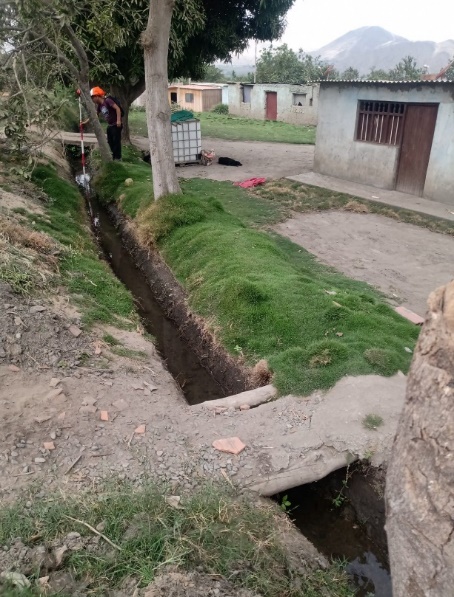 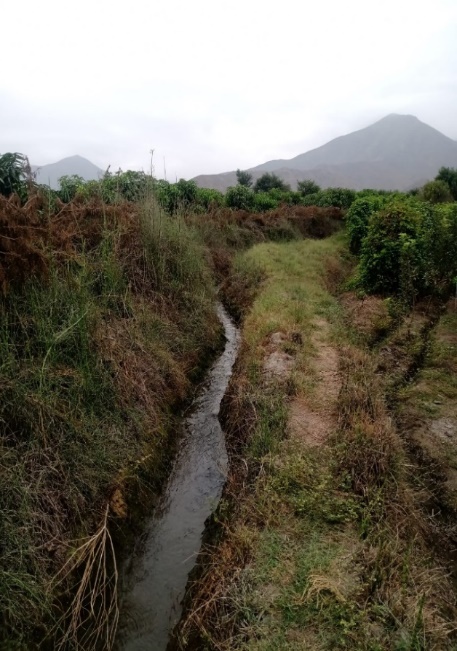 SECTOR AGRICULTURA
Se aprobaron 06 expedientes técnicos que benefician a más de  628 agricultores de la zona costa de Áncash.
CANAL SANTA ROSA DEL DISTRITO DE CACERES DEL PERU (inversión S/. 5,946,310.16)
CANAL DREN ESCUELA DEL SECTOR CASCAJAL IZQUIERDO DEL DISTRITO DE CHIMBOTE (inversión S/. 2,209,221.32)
CANAL INTEGRADOR 01-CAMPOS GUILLEN EN EL SECTOR PAMPA DE VINZOS DEL DISTRITO DE CHIMBOTE (inversión S/. 2,209,221.32)
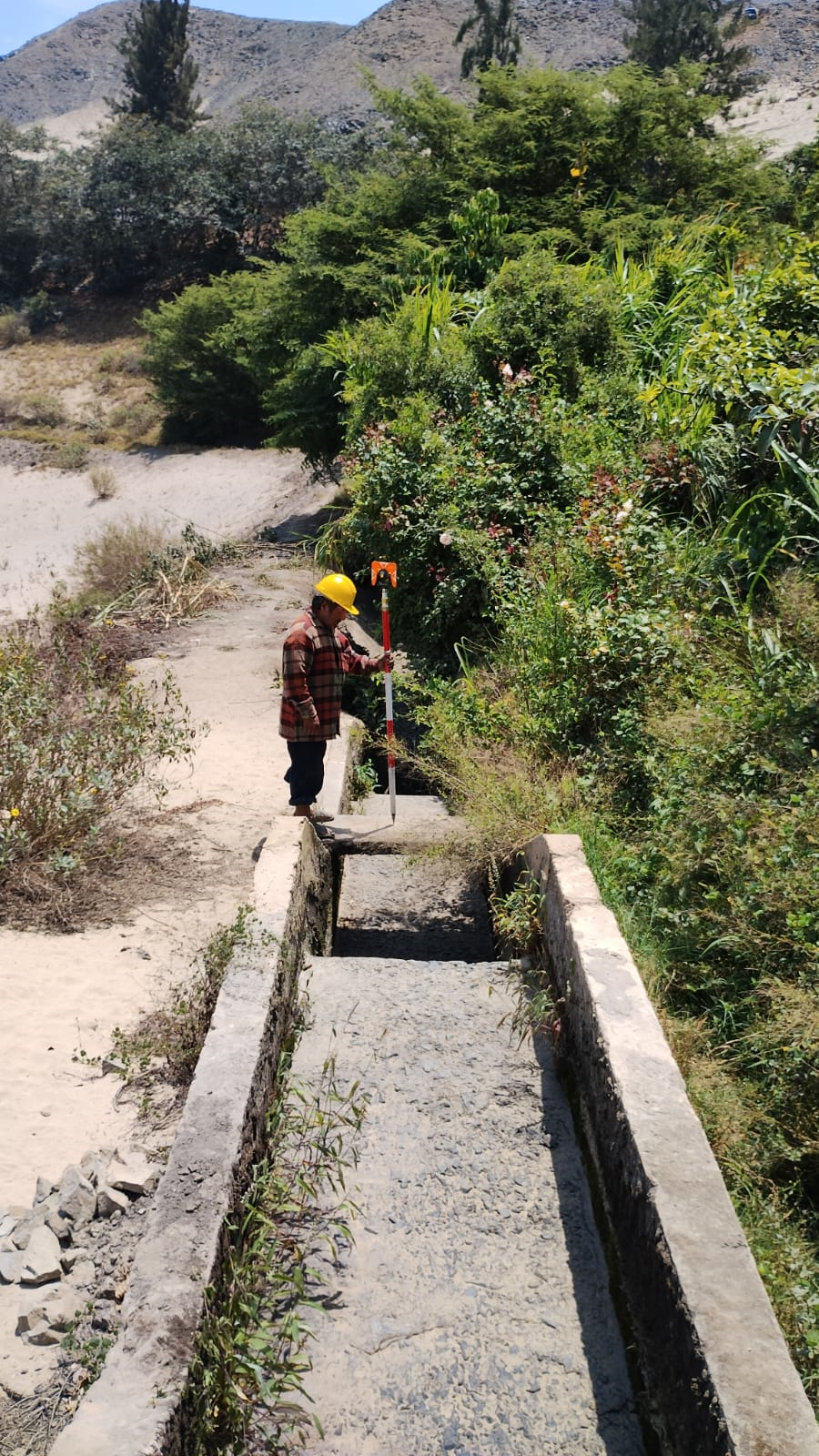 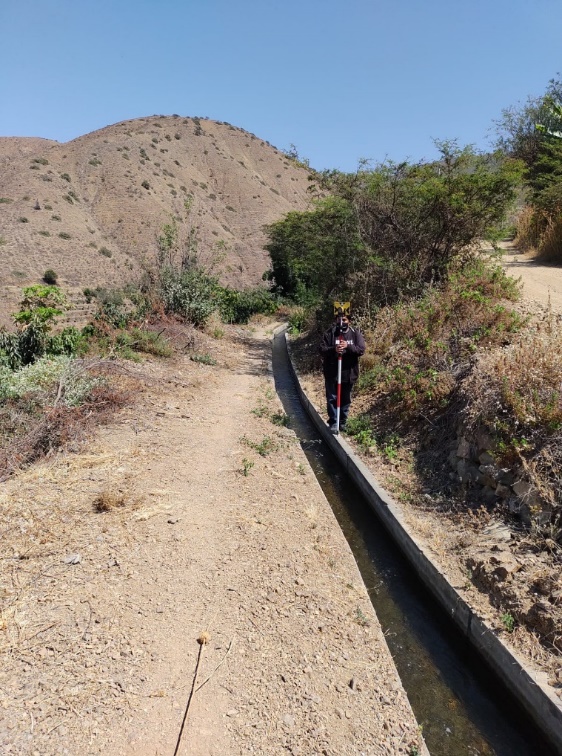 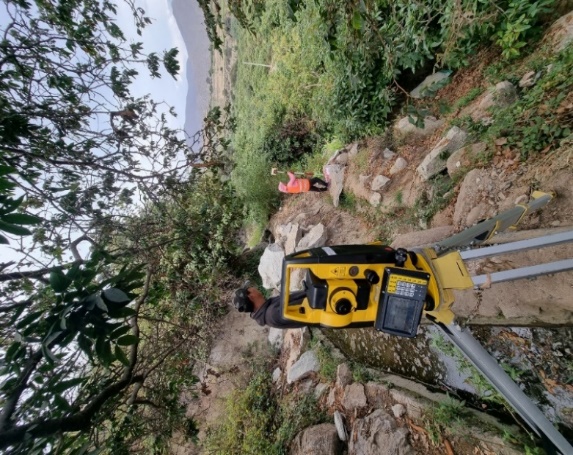 CANAL EDGAR CAMPOS DEL SECTOR CASCAJAL DERECHO DISTRITO DE CHIMBOTE (inversión S/. 283,459.44)
CANAL LEONCIO PEREZ DEL SECTOR CASCAJAL DERECHO DEL DISTRITO DE CHIMBOTE (inversión S/. 1,297,202.33)
CANAL BARRANCO ALTO DEL DISTRITO DE CACERES DEL PERU – PROVINCIA DEL SANTA (inversión S/. 4,526,824.86)
Inversión
CON UNA INVERSIÓN TOTAL DE S/ 16,472,239.43 SOLES
UNIDAD FUNCIONAL DE ESTUDIOS Y PROYECTOS
2. PROYECTOS
EXPEDIENTES TÉCNICOS EN ELABORACIÓN:
SECTOR EDUCACIÓN
Se vienen elaborando 03 expedientes técnicos estos proyectos abarcan una intervención de terreno aprox. de 15,738,53 m2, beneficiando directamente a más de 400 alumnos de los A.H.R. de la zona costa de Áncash.
Inversión: S/ 14,061,256.48 SOLES
Inversión: S/ 39,058,421.29 SOLES
Inversión: S/ 7,756,841.87 SOLES
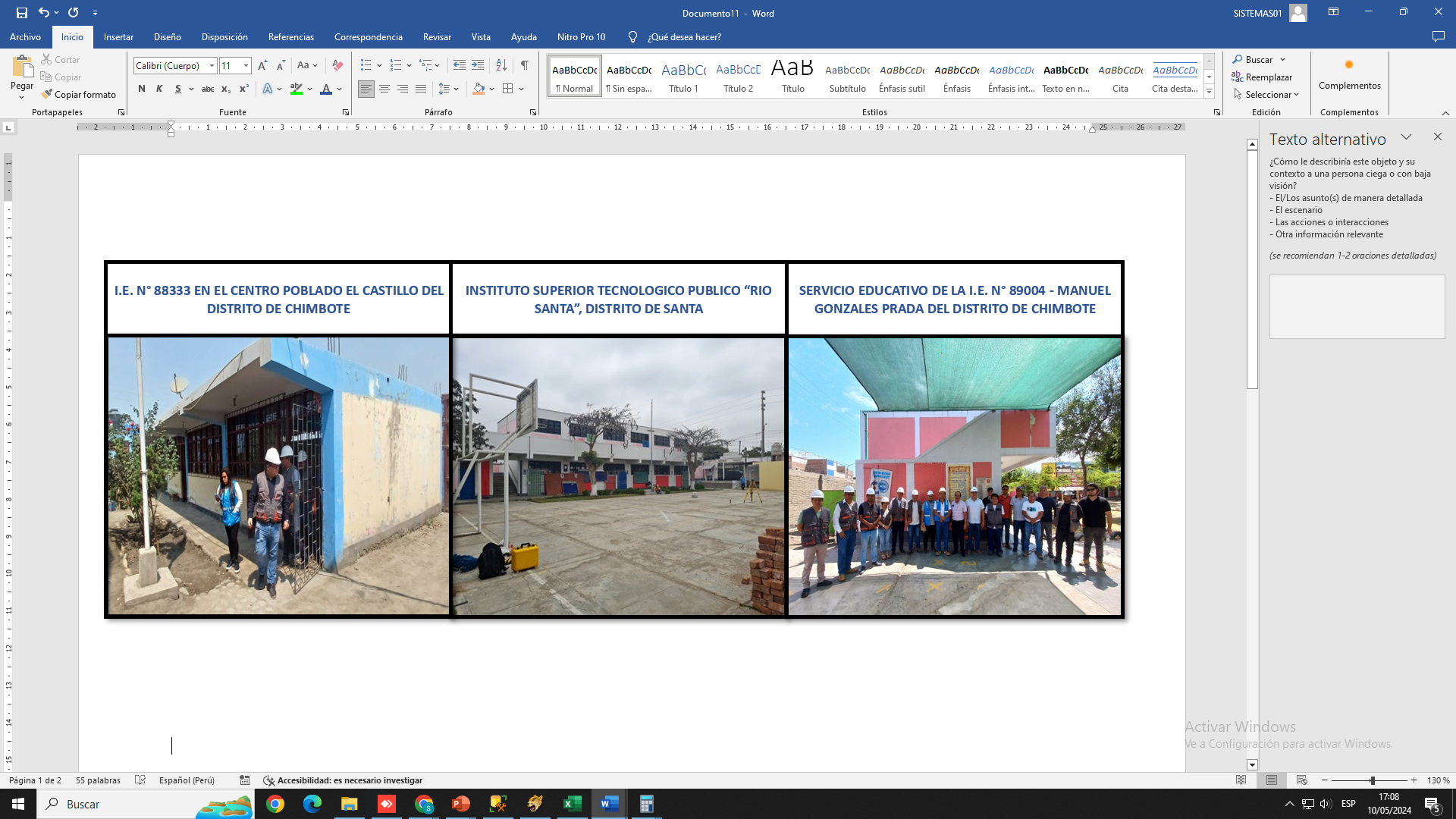 S/ 60‘876,519 SOLES
Inversión
UNIDAD FUNCIONAL DE ESTUDIOS Y PROYECTOS
3. RETOS Y DESAFIOS A DICIEMBRE
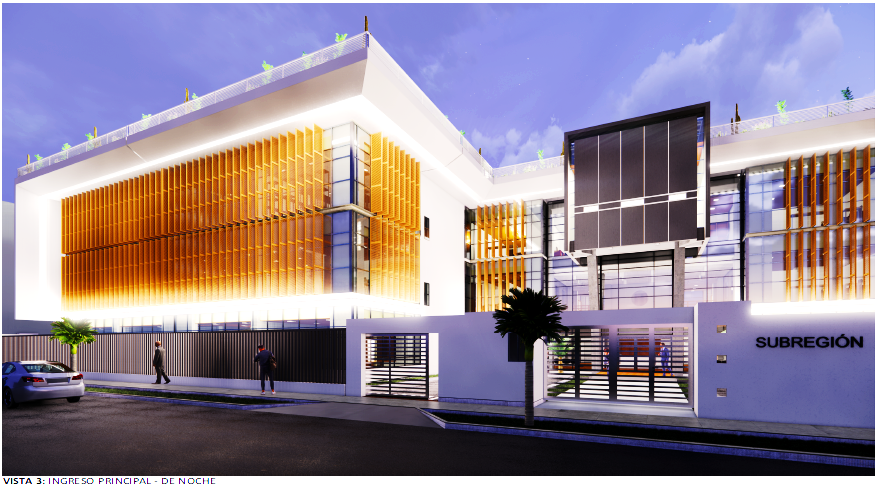 Subsanación de 03 Expedientes técnicos:

SECTOR EDUCACIÓN: I.E. N° 88016 JOSE GALVEZ EGUSQUIZA – DISTRITO DE CHIMBOTE, con una inversión de S/ 49,931,973.10 Soles y 1,066 alumnos a beneficiar en la costa de Áncash.

SECTOR INSTITUCIÓN PÚBLICA: Expediente Técnico del mejoramiento, equipamiento e implementación de las instalaciones de la Subregión Pacifico de Nuevo Chimbote, beneficiando a la población de jurisdicción de la sub Región Pacifico (Provincia de Santa, Huarmey, Pallasca y Mácate), con una inversión de S/ 33,173,541.8 soles y 487 121 beneficiarios. 

SECTOR AGRICULTURA:  Canal L1 Toma 18, del en Cerro Blanco – Nepeña, con una Long.  de 5.75 Km, e inversión de S/ 23,904,454.36 soles y 496 beneficiarios.
SUB REGION PACIFCO
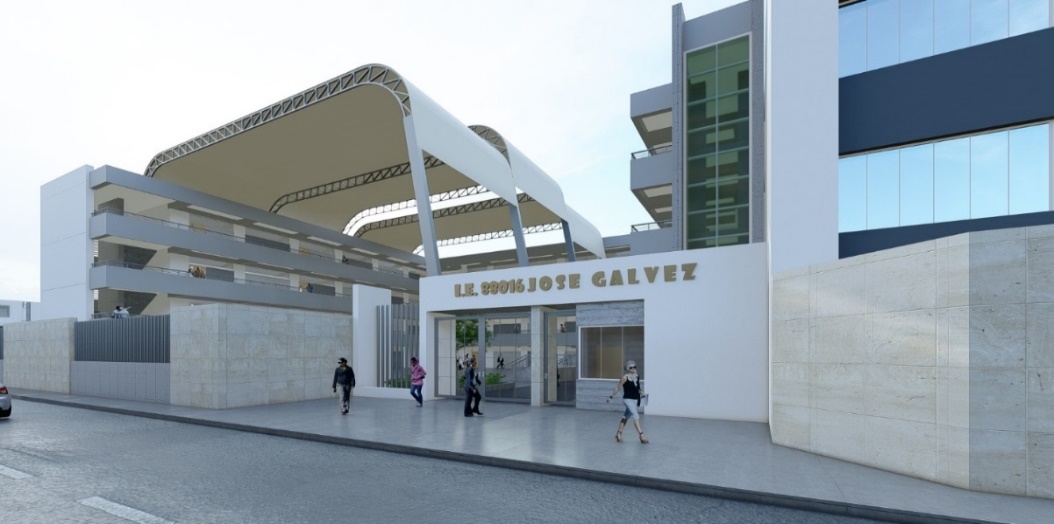 IE Nº 88016 JOSE GALVEZ EGUSQUIZA EN EL DISTRITO DE CHIMBOTE
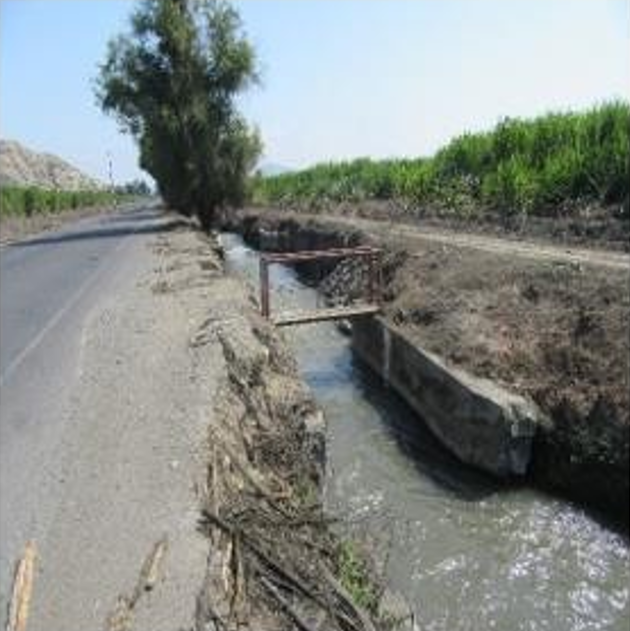 S/ 107,066,887 SOLES
Inversión
CANAL L1 TOMA 18 – CERRO BLANCO
SUBREGERENCIA DE INFRAESTRUCTURA Y GESTION AMBIENTAL  UNIDAD FUNCIONAL SUPERVISION Y LIQUIDACIONES
UNIDAD FUNCIONAL DE SUPERVISIÓN Y LIQUIDACIONES
1. ACTIVIDADES Y/O LOGROS:
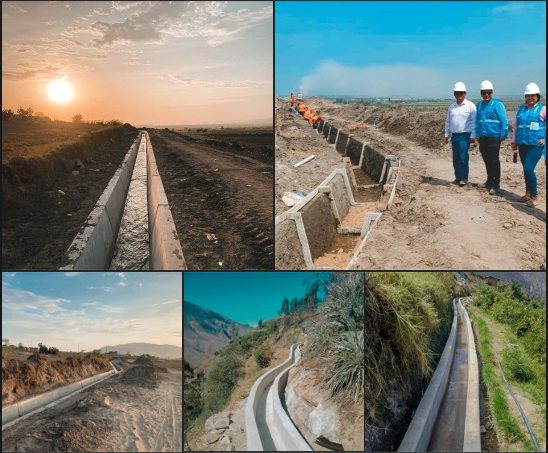 SECTOR AGRICULTURA:

Se ejecutan 05 importantes obras de mejoramiento de canales de riego en sectores agrícolas de las provincias del Santa y de Huarmey. 

Estas obras abarcan una extensión de terreno de 7,898 hectáreas, distribuidas en Cascajal, Lacramarca Alta, Lacramarca Baja y Vinzos, sectores rurales del distrito de Chimbote (Santa) y en Santa Cruz, en el distrito de Cochapetí (Huarmey), beneficiando directamente a más de 500 agricultores de la zona costa de Áncash.
15 km de canales de concreto
17,716,826.50
INVERSIÓN
UNIDAD FUNCIONAL DE SUPERVISIÓN Y LIQUIDACIONES
1. ACTIVIDADES Y/O LOGROS:
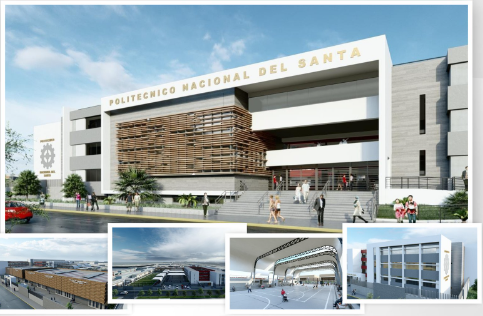 SECTOR EDUCACIÓN:

POLITÉCNICO NACIONAL DEL SANTA – EN LICITACIÓN
Inversión: (s/57,393,867.20)
I. E. GOLFO PÉRSICO EN NUEVO CHIMBOTE – EN EJECUCIÓN 
Inversión: (s/5,790,457.64)
I. E. 88202 HUACHAULLO – PALLASCA – OBRA CULMINADA
Inversión: (s/ 5,014,878.02)
I. E 89509 AMANDA MIASTA GUTIERREZ – NEPEÑA – EN EJECUCIÓN
Inversión: (s/ 1,424,293.21)
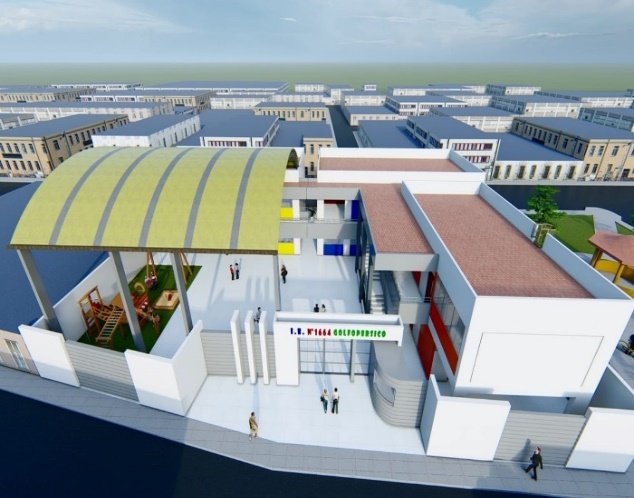 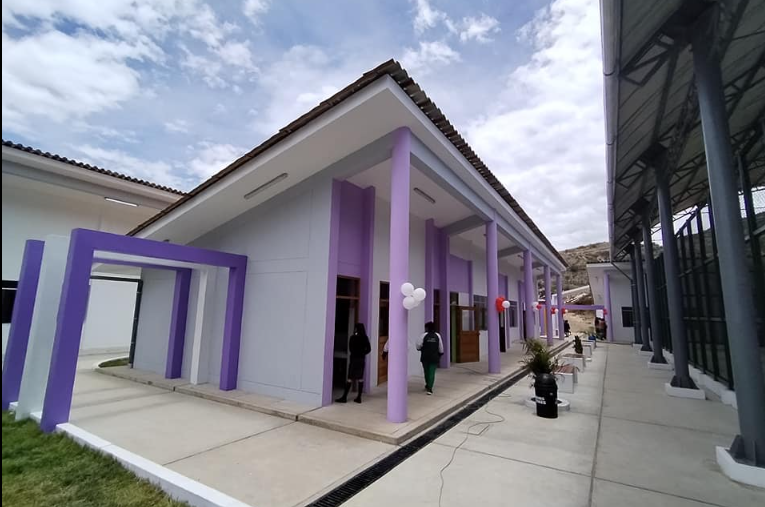 69,623,496.07
INVERSIÓN
UNIDAD FUNCIONAL DE SUPERVISIÓN Y LIQUIDACIONES
1. ACTIVIDADES Y/O LOGROS:
SECTOR ELECTRIFICACIÓN:

Los anexos de Cascajal se beneficiarán con energía eléctrica; estas son Lacramarca Baja, Carrizales, Túpac Amaru, La Mora y Las Lomas, quienes no cuentan con ese servicio básico y llevaban postergados por las autoridades durante 20 años.
 
Beneficiará a más de 1000 familias de la zona rural del distrito de Chimbote
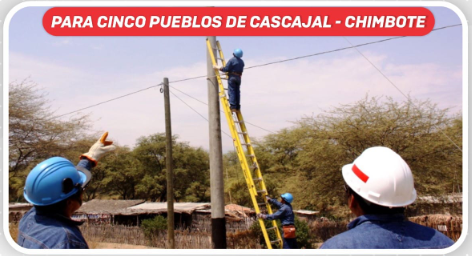 9,946,184.40
INVERSIÓN
UNIDAD FUNCIONAL DE SUPERVISIÓN Y LIQUIDACIONES
1. ACTIVIDADES Y/O LOGROS:
TRANSFERENCIA DE OBRAS:
Más de 14 años sin transferir obras ejecutadas por un monto de 1,182 MILLONES en activos contables 
A LA FECHA SE TRANSFIRIERON 38 OBRAS POR UN IMPORTE DE 184,552.101.35 mil.

A LAS ENTIDADES RECEPTORA COMO SON : UGEL SANTA, UGEL PALLASCA, MUNICIPALIDAD PROVINCIAL DEL SANTA.

Se tiene en tramite de transferencia 7 obras con SEDACHIMBOTE por un importe de 84,378,146.67 millones
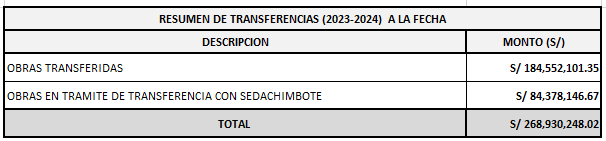 TOTAL
S/. 268,930,248.02 = 22.74%
UNIDAD FUNCIONAL DE SUPERVISIÓN Y LIQUIDACIONES
3. RETOS Y DESAFIOS A DICIEMBRE
PROYECTOS DE ENVERGADURA A NIVEL REGIONAL:
S/34,546,138.06
TOTAL
SUBGERENCIA DE PLANEAMIENTO, PRESUPUESTO Y MODERNIZACIÓN
SUBGERENCIA DE PLANIFICACION, PRESUPUESTO Y MODERNIZACIÓN
1. ACTIVIDADES Y/O LOGROS:
Ejecución de Proyectos de Inversión (fuente de financiamiento: Recursos Determinados)
SUBGERENCIA DE PLANIFICACION, PRESUPUESTO Y MODERNIZACIÓN
1. ACTIVIDADES Y/O LOGROS:
Detalle de la Ejecución de Proyectos de Inversión (fuente de financiamiento: Recursos Determinados)
SUBGERENCIA DE PLANIFICACION, PRESUPUESTO Y MODERNIZACIÓN
1. ACTIVIDADES Y/O LOGROS:
SUBREGERENCIA DE ADMINISTRACIÓN  UNIDAD FUNCIONAL ABASTECIMIENTO Y SERVICIOS GENERALES
UNIDAD FUNCIONAL ABASTECIMIENTO Y SERVICIOS GENERALES
1. ACTIVIDADES Y/O LOGROS:
Procesos llevado a cabo en la Unidad Funcional de Abastecimiento y Servicios Generales de la Subregión Pacifico:
Cantidad de Procesos en la Plataforma SEACE:    36
UNIDAD FUNCIONAL ABASTECIMIENTO Y SERVICIOS GENERALES
1. ACTIVIDADES Y/O LOGROS:
Procesos llevado a cabo en la Unidad Funcional de Abastecimiento y Servicios Generales de la Subregión Pacifico (Valor Referencial/Estimado):
El presupuesto invertido en los procesos equivale a: 98,648,958.64
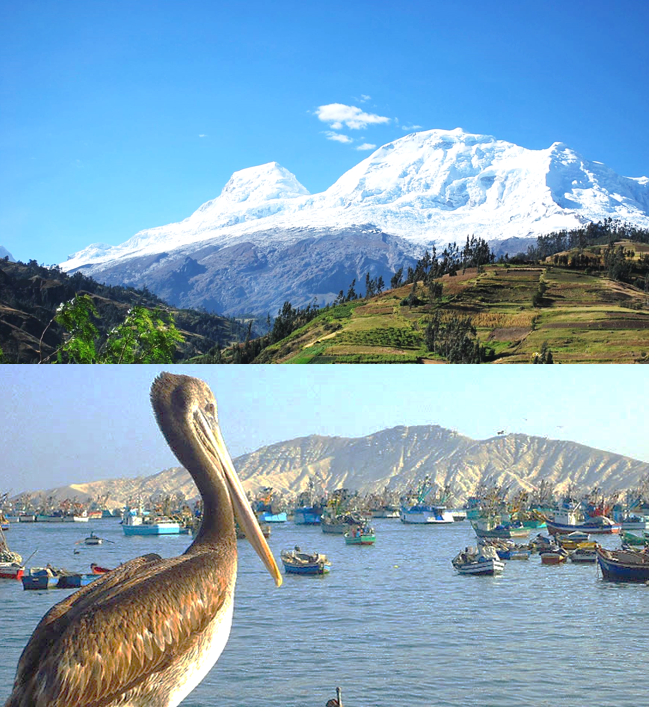 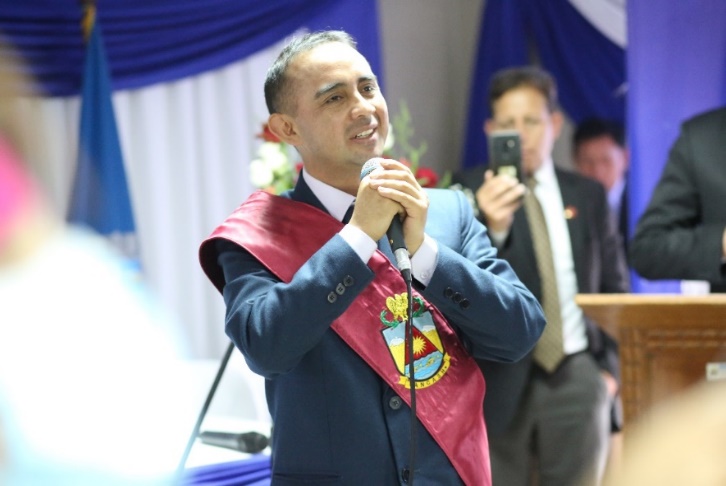 Gracias
Koki Noriega
GOBERNADOR REGIONAL DE ÁNCASH